Игра
«Подарки для Ромы»
Цель игры:
 закрепление произношения звука [Р] в словах, предложениях
 закрепление умения выделять звук на фоне слова
Задание:
У Ромы сегодня День Рождения! Он хочет получить такие подарки, в названиях которых есть звук [Р]. Выбери подарок для Ромы и нажми на него мышкой. Не ошибись!

* Если ребенок легко называет слова со звуком [Р], можно предложить проговаривать предложения. Например: «Я подарю Роме ракету».
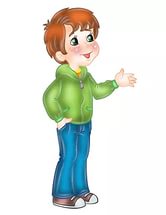 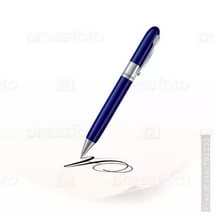 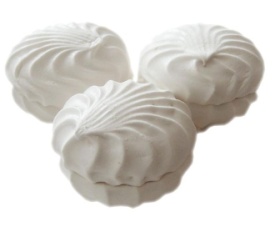 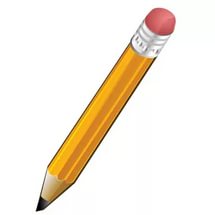 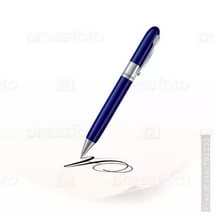 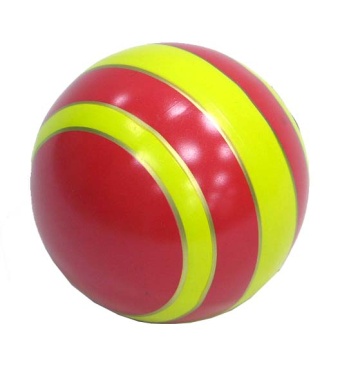 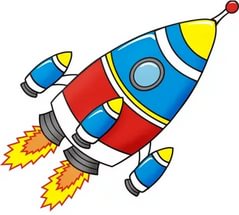 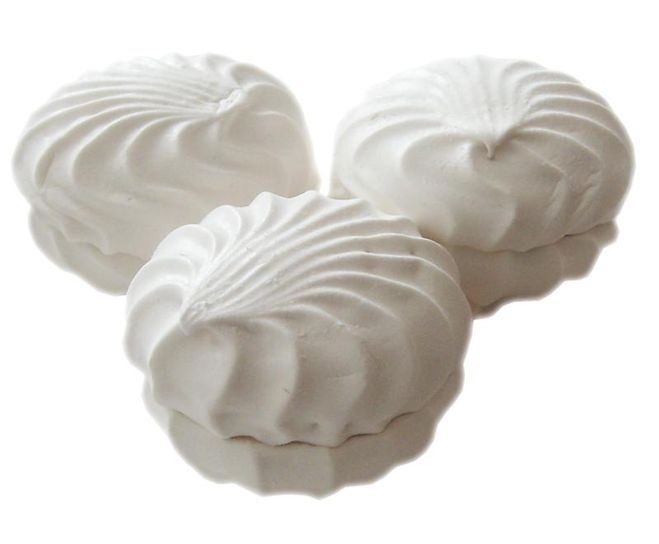 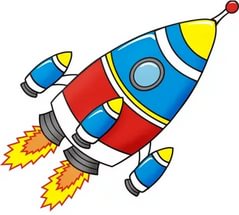 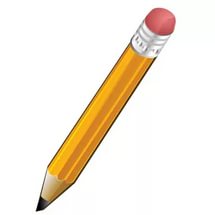 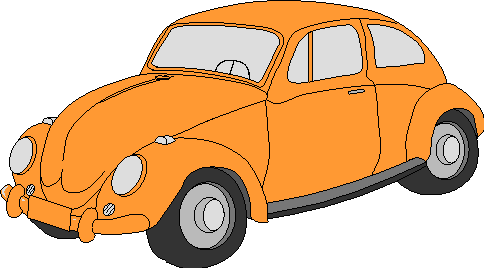